NSW Department of Education
Year 10, Term 3 – Shakespeare retold
Phase 6, resource 2
Features of discursive writing
[Speaker Notes: Teacher note: this resource is designed to support teaching and learning of various features of discursive writing throughout Year 10, Term 3 – Shakespeare re-told.]
NSW Department of Education
Phase 1, sequence 2
considering the role of alternate perspectives in discursive writing
[Speaker Notes: Teacher note: the following slides may be used to support resources and activities in Phase 1, sequence 2 – considering the role of alternate perspectives in discursive writing.]
Learning intentions and success criteria (1)
Clarifying what we are going to learn and why
Learning intentions
We are learning to:
understand what makes a text discursive
understand how to use cohesive devices to compose comparative and contrasting sentences.

Success criteria
I will know I am successful when I can:
[These could be co-constructed with the class or used as per the notes].
3
[Speaker Notes: Teacher note: sharing learning intentions is an important explicit teaching strategy because it allows students to connect learning to existing knowledge, skills and understanding. Sharing success criteria can support students to understand the learning goal and how to get there. 

The learning intentions should be referred back to throughout the lesson to check for understanding, provide feedback to students and for students to monitor their progress towards achieving their learning goal. Similarly, the success criteria should also be communicated to students, so they understand what it looks like to achieve the learning intention. 

The success criteria breaks the learning intention into smaller, more manageable actions and show students what they must be able to do, say, make, create or perform to demonstrate their learning. Students may achieve this at different 'levels’, depending on the starting point of different students.

Success criteria may be co-constructed with students. Teachers should use their expertise to guide student thinking and may model or use exemplars to show students what success ‘looks like’.

Suggested success criteria for this sequence include:
defining 'discursive writing' and ‘cohesive devices’ 
composing complex sentences that use comparative and contrasting cohesive devices.]
Class brainstorm
What does it mean to write discursively?
4
[Speaker Notes: Teacher note: if this is the first time you are introducing students to discursive writing, you may wish to hide or remove this slide.]
Defining similar words
Morphology
In your books, define each of the following words that are morphologically connected (in other words, they use similar word elements and letter groupings) to the word discursive:
discuss
discussion
discourse.
Based on these definitions, what do you think discursive writing might be?
5
[Speaker Notes: Teacher note: use this slide to support students to research the definitions and explain how they're connected to the word 'discursive'.]
Definition of discursive texts
“
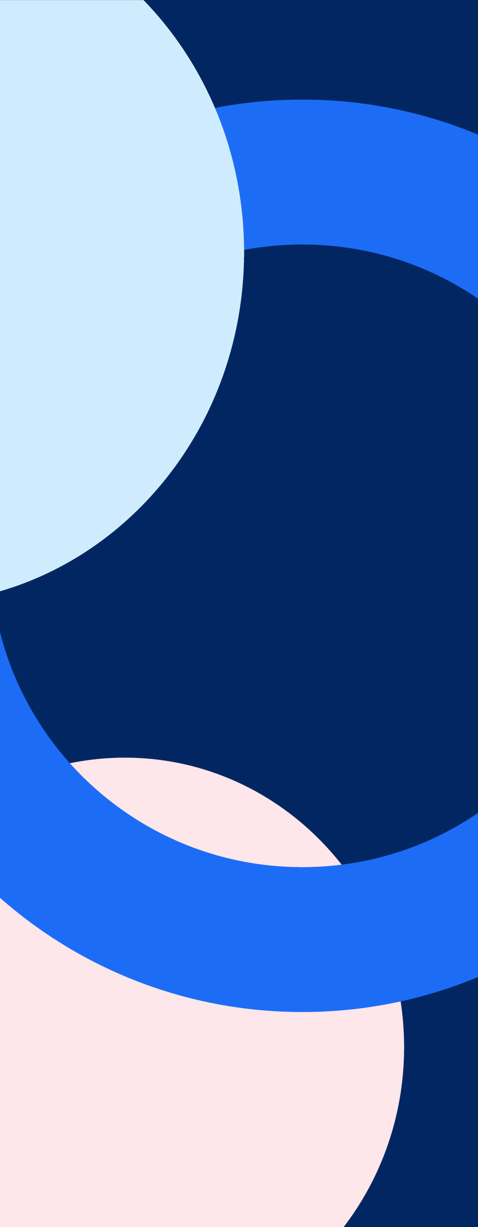 Discursive texts are texts whose primary focus is to explore an idea or variety of topics. These texts involve the discussion of an idea(s) or opinion(s) without the direct intention of persuading the reader, listener or viewer to adopt any single point of view.
(NESA 2024)
6
[Speaker Notes: Teacher note: you may wish for students to add this definition to those from the previous slide.]
Cohesive devices
Balancing personal observations with different perspectives
Cohesive devices are words or phrases that are used to connect, organise and manage written and spoken language. Cohesive devices in written and spoken language can be used to help structure ideas. This allows for a logical progression of ideas so that a reader or listener is able to logically follow and process the information they are receiving.
Complete the activities in Phase 1, activity 1 – cohesive devices
Cohesive devices may also be referred to as temporal connectives or causal connectives.
Temporal connectives such as first, then, next or finally help the audience understand the order of the events that are happening in a story.
Causal connectives such as however, so and because connect ideas between clauses, sentences or paragraphs.
7
[Speaker Notes: Teacher note: the definition on this slide and activities on the next slides align with Phase 1, activity 1 – cohesive devices and are intended to support your delivery of this activity.

Further support for teachers is available on the Writing in Secondary Resource Hub. Explanatory videos, illustrations of practice and downloadable documents can found in the ‘cohesion’ section of the ‘Fundamentals’ page. 

Further support for teachers is available on the Writing in Secondary Resource Hub. Explanatory videos, illustrations of practice and downloadable documents can be found in the cohesion section of the Fundamentals page.]
Comparing and contrasting
Balancing personal observations with different perspectives
We are now going to use cohesive devices that compare or contrast to introduce a range of perspectives.
Useful sentence structures
Although and while are 2 common connectives that can be used at the beginning of sentences constructed for the purpose of comparing and contrasting. 
Although [insert one idea or perspective] is [something true or factual about the idea or perspective], [insert an alternate idea or perspective] can also [something true or factual about the idea or perspective].
While [insert the subject of the sentence] is [something true or factual about the subject], [something different about the subject that is also true]
8
[Speaker Notes: Teacher note: this slide aligns with Phase 1, activity 1 – cohesive devices and is intended to support your delivery of this activity.]
Discursive writing focus
Balancing personal observations with different perspectives
Example sentences
Although many cinema-goers appreciate films that end happily, I also think there is also room in cinema for films that leave us feeling sad or upset.
While Tony Stark’s death and the ending of Avengers: Endgame was quite upsetting for many viewers including me, it also brought closure that was needed for the Marvel Cinematic Universe to move on and tell the stories of other characters.
9
[Speaker Notes: Teacher note: this could be a good opportunity to focus in specifically on the word ‘I’ in the first sentence and ‘me’ in the second sentence and how these personal pronouns help to create a personal voice.]
Writing complex sentences
Balancing personal observations with different perspectives
Your turn!
Using the sample although and while sentence structure, or your own structure, compose a series of sentences that provide a range of opinions about the ways that composers choose to end texts. Use the following 2 sentence starters if you need some extra help:
Although old children’s stories ended darkly to communicate a moral message, …
In the same way that we enjoyed stories as children that ended in ‘happily ever after’, …
10
[Speaker Notes: Teacher note: depending on the needs of your class, you may need to compose some sentences together before students compose their own.]
Quick write
10 minutes
In 10 minutes, write a response that provides multiple perspectives on the following question, including your own:
Does the ending of a text have to be happy to be satisfying?
Try to use at least one compare or contrast sentence in your answer and include some cohesive devices that show you are including more than one perspective.
11
[Speaker Notes: Teacher note: students are to complete this quick write in their English workbooks. It could be used as a check for understanding before moving on to the next activity.]
Phase 2, sequence 6
Using anecdotes
Phase 2, sequence 7
Core formative task 1 – delivering an anecdote
[Speaker Notes: Teacher note: the following slides may be used to support resources and activities in Phase 2, sequence 6 – writing discursively – using anecdotes.]
Learning intentions and success criteria (2)
Clarifying what we are going to learn and why
Learning intention
We are learning to:
understand how to use an anecdote to develop an engaging voice.

Success criteria
I will know I am successful when:
[These could be co-constructed with the class or used as per the notes]
13
[Speaker Notes: Teacher note: sharing learning intentions is an important explicit teaching strategy because it allows students to connect learning to existing knowledge, skills and understanding. Sharing success criteria can support students to understand the learning goal and how to get there. The learning intention should be referred back to throughout the lesson to check for understanding, provide feedback to students and for students to monitor their progress towards achieving their learning goal. Similarly, the success criteria should also be communicated to students, so they understand what it looks like to achieve the learning intention. The success criteria breaks the learning intention into smaller, more manageable actions and show students what they must be able to do, say, make, create or perform to demonstrate their learning. Students may achieve this at different 'levels’, depending on the starting point of different students.

Success criteria may be co-constructed with students. Teachers should use their expertise to guide student thinking and may model or use exemplars to show students what success ‘looks like’.

Suggested success criteria for this sequence include:
defining anecdote
using sequencing words to effectively structure an anecdote.]
Defining anecdotes
Revisiting the personal nature of the discursive writing style
An anecdote is a short, often amusing or interesting story about a real person or event, usually based on personal experience or observation. These brief narratives can provide insight into human behaviour, events or situations in a memorable and engaging way. 
Anecdotes are typically used to illustrate a point, convey an idea or simply entertain. They are commonly shared in casual conversations, speeches or texts to add detail, description and a personal perspective to a particular topic.
14
[Speaker Notes: Teacher note: the definition of an anecdote, along with the information on the following slides titled ‘Key features of an anecdote’ and ‘Anecdotes and discursive writing’ can be found in Phase 2, resource 5 – defining an anecdote. As the class reads through these slides, students could highlight and annotate the key information provided. For further information about establishing the social and rhetorical purposes of writing, visit the Writing in Secondary Resource Hub. (https://schoolsnsw.sharepoint.com/sites/WiSresourcehub/SitePages/Establishing-the-social-and-rhetorical-purposes-of-writing.aspx)

Student note: the social purpose of a text is what the writer wants a text to achieve. Anecdotes are generally used to entertain – they may be part of a larger text with a different purpose, such as to persuade, but the social purpose of the  anecdote itself is to entertain. The rhetorical purpose of a text refers to the way that a writer uses language and structures to achieve the desired reading of the text.]
Key features of an anecdote (1)
Common language features
The register is usually informal and written in a way someone speaks.
Mostly written in first person (because you are talking about something that happened to you).
Sometimes written in third person (if the anecdote is about someone else).
They can vary in tone depending on the subject matter (from something serious to something more light-hearted or humorous).
Are mostly written in past tense (but can be in present tense – more on this later!).
They may often include hyperbole or exaggeration.
Temporal connectives (words such as ‘then’ or ‘after’) are used to indicate a chronological sequence of events.
15
[Speaker Notes: Teacher note: the information on this slide can be found in Phase 2, resource 5 – defining an anecdote. As the class reads through this slide, students could highlight and annotate the key information provided.

Further support and resource for teaching the features of discursive writing such as ‘register’ and ‘modality’, as well as a grammar guide are available on the Writing in Secondary Resource Hub.]
Anecdotes and discursive writing
Why are anecdotes a key feature of discursive texts?
Anecdotes are an important feature of discursive writing. In discursive writing, anecdotes can help to:
create a conversational tone
build a connection between the writer/speaker and reader/listener
craft an engaging personal voice
build authority over the subject matter of the discursive piece by demonstrating personal experience and understanding
build connections between personal experiences and the bigger ideas being explored.
16
[Speaker Notes: Teacher note: the information on this slide can be found in Phase 2, resource 5 – defining an anecdote. As the class reads through this slide, students could highlight and annotate the key information provided.]
Key features of an anecdote (2)
How to engage your audience
Watch the YouTube video How to tell an anecdote in English (5:14) until the 2:34 minute mark.
Use the table in Phase 2, activity 6 – strategies for telling an effective anecdote to summarise the key suggestions made in the video about how to tell an effective anecdote.
17
[Speaker Notes: Teacher note: the activities on this slide can be found in Phase 2, activity 6 –  strategies for telling an effective anecdote. As students watch the first part of the clip, they should summarise the main points in the table provided.]
Sample anecdote (1)
Using the structural features of an anecdote
18
[Speaker Notes: Teacher note: the sample anecdote provided on this slide is also included as part of Phase 2, activity 6 – strategies for telling an effective anecdote. It can be used to support students in crafting their own anecdotes for Core formative task 1 – delivering an anecdote. It is broken down to show the structure of the anecdote. The first activity in Phase 2, activity 6 – strategies for telling an effective anecdote requires students to identify the temporal connectives used to indicate the sequence of events and the second activity requires students to highlight examples of past tense. The following slide has these features colour-coded.

This slide would also be a good opportunity to call out some of the vocabulary used to describe this event.]
Sample anecdote (2)
Using the structural features of an anecdote
19
[Speaker Notes: Teacher note: on this slide, the red words are temporal connectives that indicate the sequence of events and the blue words are examples of past tense.]
Experimenting with tense
Fluctuating between past and present
Watch the rest of How to tell an anecdote in English (5:14), from the 2:34 minute mark.
As you are watching, answer the following questions about tense
What tense does the speaker begin speaking in? What words demonstrate this?
The speaker changes tense multiple times throughout the anecdote. To what tense does she change?
What tense do you think is most useful in bringing listeners into the world of a spoken anecdote?
Using the sample anecdote where you annotated the past tense words, transform the main events so that they are written in present tense.
20
[Speaker Notes: Teacher note: these questions can be found for students in Phase 2, activity 6 – strategies for telling an effective anecdote. The following slide provides an example of how Question 3 could be actioned, for the first 2 sentences of the main events.]
Key features of an anecdote (3)
Experimenting with tense
Picture this – I’m sitting in the cinema waiting for the movie to start. I’m eating my popcorn, and just as the lights go out, BAM! The doors burst open and this group of people dressed like zombies begin marching down the aisles. I’m not scared, I’m ok, but then one comes up behind me and grabs my shoulders.
I sat down with my popcorn, and just as the lights went out, the doors burst open, and a group of pale-faced zombies began marching into the cinema. I wasn’t scared until one came up behind me and suddenly grabbed me by the shoulders.
21
[Speaker Notes: Teacher note: this slide models how to transform a past tense recount into a present tense anecdote.]
Writing your own anecdote
Core formative task 1
Using the notes you compiled in Phase 2, activity 6 – strategies for telling an engaging anecdote and Core formative task 1 – delivering an anecdote, write an anecdote about one of the following choices:
your experience encountering Shakespeare
your experience with a text that mirrors the ‘star-cross’d lover’ trope created in The Tragedy of Romeo and Juliet.
Remember to:
cut the boring details
keep the action moving
practice the way you say the anecdote
choose interesting vocabulary.
22
[Speaker Notes: Teacher note: this slide supports the delivery of Core formative task 1 – delivering an anecdote. Students may benefit from guided practice before moving to independent practice. For further information on how to effectively lead joint construction of a text, to understand the benefits of this practice and to access illustrations of practice, visit the Writing in Secondary Resource Hub (https://schoolsnsw.sharepoint.com/sites/WiSresourcehub/SitePages/Joint-Construction.aspx).]
Fill in the blanks – Phase 2, activity 9
Check for understanding
Using your knowledge and understanding of anecdotes, complete the following sentences.
An anecdote is a short amusing or interesting story about a real ______________ or ______________.
Anecdotes are typically used to _________________________________________________.
Using temporal connectives such as ______________, ______________ or ______________ helps to structure an anecdote in the order it occurred.
Anecdotes are used in discursive writing to _____________________________________________________
__________________________________________________________________________________________
23
[Speaker Notes: Teacher note: students could complete these sentences in their workbook or write their responses on mini-whiteboards. The teacher could select a range of students to contribute their responses for each sentence to check for understanding. 

Suggested answers may include:
An anecdote is a short amusing or interesting story about a real person or event.
Anecdotes are typically used to illustrate a point, convey an idea or simply entertain.
Using temporal connectives such as ‘first’, ‘then’ or ‘next’ helps to structure an anecdote in the order it occurred.
Anecdotes are used in discursive writing to create a conversational tone, build a connection between the writer/speaker and reader/listener, craft an engaging personal voice, build authority over the subject matter of the discursive piece by demonstrating personal experience and understanding, and/or build connections between personal experiences and the bigger ideas being explored.]
Phase 3, sequence 10
understanding the literary value of the balcony scene
[Speaker Notes: Teacher note: the following slides may be used to support resources and activities in Phase 3, sequence 10 – understanding the literary value of the balcony scene.]
Learning intentions and success criteria (3)
Clarifying what we are going to learn and why
Learning intention
We are learning to:
use humour to create an authentic personal voice.

Success criteria
I will know I am successful when:
[These could be co-constructed with the class or used as per the notes].
25
[Speaker Notes: Teacher note: sharing learning intentions is an important explicit teaching strategy because it allows students to connect learning to existing knowledge, skills and understanding. Sharing success criteria can support students to understand the learning goal and how to get there. The learning intention should be referred back to throughout the lesson to check for understanding, provide feedback to students and for students to monitor their progress towards achieving their learning goal. Similarly, the success criteria should also be communicated to students, so they understand what it looks like to achieve the learning intention. The success criteria breaks the learning intention into smaller, more manageable actions and show students what they must be able to do, say, make, create or perform to demonstrate their learning. Students may achieve this at different 'levels' depending on the starting point of different students.

Success criteria may be co-constructed with students. Teachers should use their expertise to guide student thinking and may model or use exemplars to show students what success ‘looks like’.

Suggested success criteria for this sequence include:
identifying examples of humour
explaining why humour is a powerful speaking device
writing a short response using features of discursive writing.]
Types of humour
Engaging the audience
There are many different types of humour that can be used in discursive writing, including:
Dark humour – makes light of topics that are often morbid, serious or taboo such as death
Self-deprecating – belittling yourself or your actions to help the audience feel more positive
Dry humour – deliberately emotionless or deadpan delivery, similar to sarcasm, satire or wit
Observational humour – using examples from everyday life that are funny and relatable.
26
[Speaker Notes: Teacher note: the information on this slide and the following slide, along with the examples and activities that follow, aligns with Core formative task 2 – writing discursively about Shakespeare’s enduring value and is intended to support your delivery of this task.
Differentiation note: The language used to describe the types of humour and the concepts themselves may be challenging for EAL/D. To support student understanding, provide examples of each and ensure students have a written record of the definition and example to refer to. Additionally, regular use of this language in context will assist student understanding and retention.]
Humour devices
Engaging the audience
There are also many different ways to create humour, including:
Exaggeration – representing something as being bigger, smaller, better or worse than it actually is
Misdirection – deliberately taking the story in an unexpected direction to surprise the audience
Puns – play on the multiple meanings of words or phrases that sound similar but have different meanings
Sarcasm – mocking or making fun of something by saying the opposite of what you really mean
Satire – using irony, exaggeration or ridicule to criticise or make fun of something serious, such as politics
Parody – imitating or mimicking a specific style, genre or work in a humorous way.
27
[Speaker Notes: Differentiation note: the language and concepts around humour devices may be unfamiliar or brand new for EAL/D students. To support student understanding, provide examples of each and ensure students have a written record of the definition and example to refer to. Additionally, regular use of this language in context will assist student understanding and retention.]
Shakespearean dating tips
Examples of humour
28
[Speaker Notes: Teacher note: this slide is reproduced in Phase 3, activity 13 – using humour to engage an audience. Students should highlight examples of humour from the Ted-Ed clip – Shakespearean dating tips – Anthony John Peters (2:24).]
Enduring value of Shakespeare
Examples of humour
29
[Speaker Notes: Teacher note: as a class, in small groups or individually, discuss these examples from Core formative task 2 – writing discursively about Shakespeare’s enduring value and explain what makes them ‘funny’.]
Using humour to create a conversational tone
Remember to embed:
first-person pronouns and inclusive language for personal voice
second-person pronouns to directly address the audience
anecdote
temporal connectives
causal connectives
precise vocabulary
rhetorical questions
conversational tone
Core formative task 2
Using Phase 3, activity 13 – using humour to engage an audience and Core formative task 2 – using humour to express literary value, compose a humorous response to the question: 
What could young romantics learn from Shakespeare’s language of love used in The Tragedy of Romeo and Juliet?
30
[Speaker Notes: Teacher note: this slide may be used to support the delivery of Core formative task 2 – using humour to express literary value. Suggested strategies and resources for explicit teaching of vocabulary to support student writing are available on the Writing in Secondary Resource Hub.  https://schoolsnsw.sharepoint.com/sites/WiSresourcehub/SitePages/Vocabulary.aspx]
Phase 3, sequence 12
Engaging critically with the deaths of the protagonists
[Speaker Notes: Teacher note: the following slides may be used to support resources and activities in Phase 3, sequence 12 – engaging critically with the deaths of the protagonists.]
Learning intentions and success criteria (4)
Clarifying what we are going to learn and why
Learning intentions
We are learning to:
understand how modality is used in different types of texts.

Success criteria
I will know I am successful when:
[These could be co-constructed with the class or used as per the notes].
32
[Speaker Notes: Teacher note: sharing learning intentions is an important explicit teaching strategy because it allows students to connect learning to existing knowledge, skills and understanding. Sharing success criteria can support students to understand the learning goal and how to get there. The learning intention should be referred back to throughout the lesson to check for understanding, provide feedback to students and for students to monitor their progress towards achieving their learning goal. Similarly, the success criteria should also be communicated to students, so they understand what it looks like to achieve the learning intention. The success criteria breaks the learning intention into smaller, more manageable actions and show students what they must be able to do, say, make, create or perform to demonstrate their learning. Students may achieve this at different 'levels' depending on the starting point of different students.

Success criteria may be co-constructed with students. Teachers should use their expertise to guide student thinking and may model or use exemplars to show students what success ‘looks like’.

Suggested success criteria for this sequence include:
identifying different degrees of modality
re-writing a persuasive response in the discursive form
explaining the choices made when transforming a persuasive text into a discursive response.]
Definition of modality
“
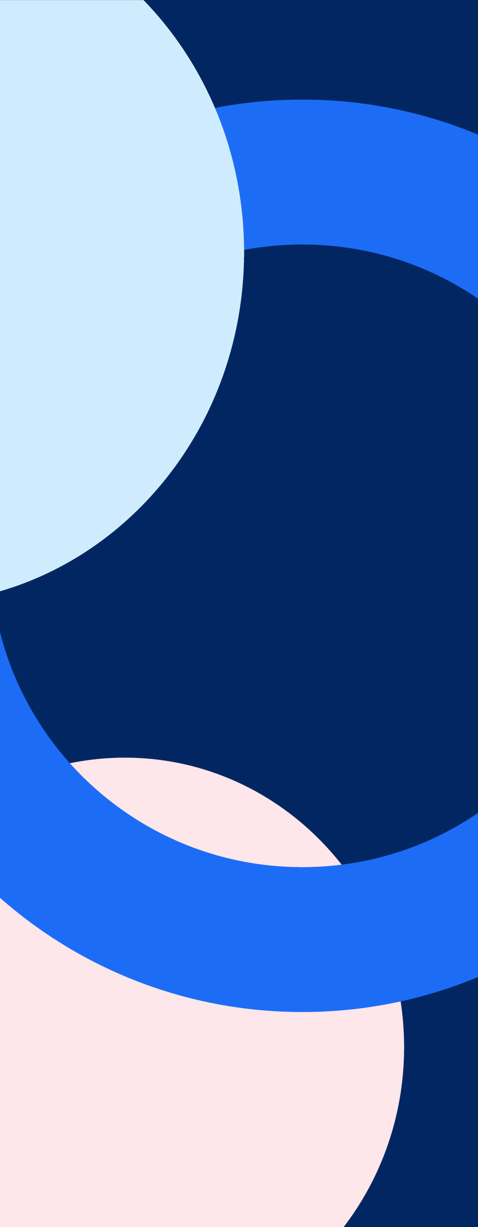 Modality refers to aspects of language that suggest a particular perspective on subjects and/or events. Modality forms a continuum from high modality (always, must) to low modality (might, could).
NESA glossary
33
[Speaker Notes: Teacher note: the definition on this slide and activities on the next slides align with synthesising different opinions and transforming language from persuasive to discursive instructions in Phase 3, sequence 12 – integrated Phase 5 – engaging critically with the deaths of the protagonists. For further information and resources to support the explicit teaching of modality, visit the Writing in Secondary Resource Hub (https://schoolsnsw.sharepoint.com/sites/WiSresourcehub/SitePages/Modality.aspx).]
Degrees of modality
Examples of low, medium and high modality words
34
[Speaker Notes: Teacher note: you may wish to use the examples listed on this slide as a starting point for further class discussion or to brainstorm additional low, medium and high modality terms that students could use in their persuasive or discursive writing for synthesising different opinions and transforming language from persuasive to discursive in Phase 3, sequence 12 – integrated Phase 5 – engaging critically with the deaths of the protagonists. Students may copy these examples into their workbooks and add to their list of modal words as they experience new low, medium or high modality words or phrases.]
Modality in persuasive and discursive writing
Adapting modality to purpose and form
35
[Speaker Notes: Teacher note: this slide aligns with Phase 3, sequence 12 – synthesising different opinions and transforming language from persuasive to discursive.]
Check for understanding
Degrees of modality
Identify the degree of modality used in each of the following sentences.
The Tragedy of Romeo and Juliet is undeniably (low/medium/high modality) one of the most famous romances in literary history.
Shakespeare’s exploration of family feuds and love at first sight still seems to (low/medium/high modality) captivate modern readers.
Warm Bodies is clearly (low/medium/high modality) one of the best Shakespearean adaptations of all time.
It could be (low/medium/high modality) said that The Tragedy of Romeo and Juliet has been over-romanticised over time.
Warm Bodies may not (low/medium/high modality) appeal to viewers who prefer a more traditional adaptation of the original storyline of The Tragedy of Romeo and Juliet.
36
[Speaker Notes: Teacher note: students could complete this activity in their workbook or write their responses on mini-whiteboards. The teacher could select a range of students to contribute their responses for each sentence to check for understanding. 

Answers may include:
The Tragedy of Romeo and Juliet is undeniably (high modality) one of the most famous romances in literary history.
Shakespeare’s exploration of family feuds and love at first sight still seems to (medium modality) captivate modern readers.
Warm Bodies is clearly (high modality) one of the best Shakespearean adaptations of all time.
It could be (low modality) said that The Tragedy of Romeo and Juliet has been over-romanticised over time.
Warm Bodies may not (low modality) appeal to viewers who prefer a more traditional adaptation of the original storyline of The Tragedy of Romeo and Juliet.]
Transforming language from persuasive to discursive
37
[Speaker Notes: Teacher note: the following comparison between a high modality persuasive text and a low-medium discursive text can be used to consolidate students’ knowledge and understanding of the degrees of modality, while also modelling how to transform the persuasive forms and features of their original group paragraph into language more closely aligned with the discursive style of writing.]
Transforming persuasive to discursive
Check your understanding
Add to or re-write the following high-modality sentences using discursive features such as low or medium modality language to transform them from persuasive to discursive:
Juliet had to fake her own death to avoid marrying Paris.
Romeo’s inability to see beyond the immediate circumstances ultimately led to both his and Juliet’s deaths.
Friar Lawrence must be held responsible for Romeo and Juliet’s deaths.
The Montague and Capulet families would regret not reconciling their differences sooner.
Audiences need to learn from the mistakes made by characters in literature to avoid tragic outcomes in their own lives.
38
[Speaker Notes: Teacher note: students could complete this activity in their workbook or write their responses on mini-whiteboards. The teacher could select a range of students to contribute their responses for each sentence to check for understanding. 

Suggested answers may include:
At the time, Juliet felt that she had to fake her own death to avoid marrying Paris.
Romeo’s inability to see beyond the immediate circumstances was just one of the culminating factors that led to both his and Juliet’s deaths.
Friar Lawrence may be partly responsible for Romeo and Juliet’s deaths, but he is just one of many characters who could be blamed.
The Montague and Capulet families may regret not reconciling their differences sooner, given both of their children died.
Audiences should learn from the mistakes made by characters in literature to avoid tragic outcomes in their own lives.]
Effective discursive writing (1)
[Speaker Notes: Teacher note: the following slides may be used for additional revision or consolidation of features of effective discursive writing.]
Revision of discursive features 1
Key definitions
First-person pronouns and inclusive language for personal voice –  using pronouns such as I, me, us, our and we to give your personal perspective on the topic
Second-person pronouns to directly address the audience – using pronouns such as you, your or yours to directly address your intended audience
Anecdote – a short, amusing or interesting story about a real person or event
Sequencing words – words such as first, then, next or finally that help the audience understand the order of the events that are happening in a story
40
[Speaker Notes: Teacher note: the following slides have been provided to support students or classes who require further revision of the features of discursive writing. If they are not required for your class, simply skip or ‘hide’ these slides. Alternatively, you could print these definitions for students to paste into their workbooks and refer back to as they practise their discursive writing.]
Revision of discursive features 2
Key definitions
Temporal connectives – words such as first, then, next or finally that help the audience understand the order of the events that are happening in a story
Causal connectives – words such as however, so and because that connect ideas between clauses, sentences or paragraphs
Precise vocabulary – use the most specific and relevant words to clearly and succinctly convey an idea or point of view
Rhetorical questions – questions that don’t require an answer that are used to provoke thought, make a point or create a dramatic effect for the audience
Conversational tone – a casual and informal tone of writing that uses short sentences and contractions to ‘sound’ like you’re talking to a friend
41
[Speaker Notes: Teacher note: this slide has been provided to support students or classes who require further revision of the features of discursive writing. If it is not required for your class, simply skip or ‘hide’ this slide. Alternatively, you could print these definitions for students to paste into their workbooks and refer back to as they practise their discursive writing.]
Quick quiz
Check your understanding
Complete the following questions in your workbook or on a mini-whiteboard:
List 3 first-person pronouns.
Briefly explain why second-person pronouns are used in discursive texts.
Write down one sequencing word.
In your own words, briefly explain the purpose of linking words.
Write an example of a rhetorical question or exclamation.
42
[Speaker Notes: Teacher note: students could complete this quick quiz in their workbook or write their responses on mini-whiteboards. The teacher could select a range of students to contribute their responses for each sentence to check for understanding. This activity could also be done in pairs or small groups.

Suggested answers may include:
‘I’, ‘me’, ‘us’, ‘our’ and/or ‘we’ 
To address or include the audience in the discussion
‘first’, ‘then’, ‘next’ or ‘finally’ 
Linking words are used to connect or join one idea to the next
Can you believe we have to study Shakespeare? or I just love Shakespeare!]
Annotated examples of discursive writing
[Speaker Notes: Teacher note: the following slides may be used for additional revision or consolidation of features of effective discursive writing.]
Example 1
Effective discursive writing
If you asked me 8 weeks ago how I felt about Shakespeare, I would have made some off-handed criticism about a dead white man who wrote plays in a language no one understands. But taking time to explore The Tragedy of Romeo and Juliet has made me reconsider my opinion.
The use of the second-person pronoun, ‘you’ and first-person pronouns ‘me’ and ‘I’ in this brief anecdote directly addresses – and includes – the audience, establishing a friendly, conversational tone.
44
[Speaker Notes: Teacher note: the following slides include annotated examples of discursive writing. Discuss each slide with your class and consider what makes each example effective.]
Example 2
Effective discursive writing
Can you imagine falling in love with the wrong person? Perhaps they’re your family’s enemy, or maybe they’re a human and you’re a zombie who relies on eating human brains to survive. It sounds a bit crazy, but it’s just one of the ways that Jonathan Levine’s 2013 zombie comedy, Warm Bodies, is connected to Shakespeare’s The Tragedy of Romeo and Juliet, showing us that this old play has new appeal.
This example uses a rhetorical question and informal language and contractions such as ‘it sounds a bit crazy’ and ‘they’re a human and you’re a zombie’ to establish a conversational tone.
45
[Speaker Notes: Teacher note: this slide includes an annotated example of discursive writing. Discuss this slide with your class and consider what makes this example effective.]
Example 3
Effective discursive writing
Now, I'm not going to spoil the ending of the film for those of you who are here to watch the movie for the first time. However, I can assure you that it is not as grim as the ending of Shakespeare's play, which sees 2 teenagers committing suicide because the world has deemed that they should not be together!
This example uses first- and second-person pronouns, ‘I’m’ and ‘you’ to create a strong personal voice and maintain a conversational tone. The linking words, ‘now’ and ‘however’ help connect ideas and keep the audience engaged. Finally, the exclamation is used to emphasise the tragedy of the play’s ending – evoking a response from the audience.
46
[Speaker Notes: Teacher note: this slide includes an annotated example of discursive writing. Discuss this slide with your class and consider what makes this example effective.]
Example 4
Effective discursive writing
Finally, because life is different today than 400 years ago, we are looking for different things in our entertainment. Shakespeare’s audiences loved drama, tragedy and brutal punishment. They also had strong beliefs in who was in charge and following the rules – Romeo and Juliet die because they break the rules, but the good thing is it made their families stop fighting.
In this example, the sequencing word, ‘finally’ and linking word, ‘because’ are used to help the audience connect and sequence ideas about Shakespeare and his audience. An en dash is also used to add extra information about why Romeo and Juliet die in the end.
47
[Speaker Notes: Teacher note: this slide includes an annotated example of discursive writing. Discuss this slide with your class and consider what makes this example effective.]
Effective discursive writing (2)
In your opinion, which example of discursive writing is most effective and why?
[Speaker Notes: Teacher note: you may discuss this prompt as a class, arrange students in small groups or ask students to write down their thoughts individually. Students may write a brief response in their workbooks or explain verbally. There is no right or wrong answer.]
References
This presentation contains NSW Curriculum and syllabus content. The NSW Curriculum is developed by the NSW Education Standards Authority. This content is prepared by NESA for and on behalf of the Crown in the right of the State of New South Wales. The material is protected by Crown copyright.
Please refer to the NESA Copyright Disclaimer for more information https://educationstandards.nsw.edu.au/wps/portal/nesa/mini-footer/copyright. 
NESA holds the only official and up-to-date versions of the NSW Curriculum and syllabus documents. Please visit the NSW Education Standards Authority (NESA) website https://educationstandards.nsw.edu.au/wps/portal/nesa/home and the NSW Curriculum website https://curriculum.nsw.edu.au.
English K–10 Syllabus © NSW Education Standards Authority (NESA) for and on behalf of the Crown in right of the State of New South Wales, 2022.
BBC (British Broadcasting Corporation) Maestro (17 October 2022) ‘A quick guide to the different types of humour’, BBC Maestro blog, accessed 6 August 2024.
British Council (26 May 2023) ‘How to tell an anecdote in English’ [video], British Council | LearnEnglish, YouTube, accessed 26 August 2024. 
Improvement Pill (18 February 2016) ‘How To Be Funny – Easily Visualized’ [video], Improvement Pill, YouTube, accessed 6 August 2024.
NESA (NSW Education Standards Authority) (2024) ‘Glossary’, Resources, NESA website, accessed 26 August 2024. 
Ted-Ed (23 August 2013) ‘Shakespearean dating tips – Anthony John Peters’ [video], Ted-Ed, YouTube, accessed 26 August 2024.
49
[Speaker Notes: Teacher note: this slide contains references for this resource.]
Copyright
© State of New South Wales (Department of Education), 2024
The copyright material published in this resource is subject to the Copyright Act 1968 (Cth) and is owned by the NSW Department of Education or, where indicated, by a party other than the NSW Department of Education (third-party material).
Copyright material available in this resource and owned by the NSW Department of Education is licensed under a Creative Commons Attribution 4.0 International (CC BY 4.0) license.
This license allows you to share and adapt the material for any purpose, even commercially.
Attribution should be given to © State of New South Wales (Department of Education), 2024.
Material in this resource not available under a Creative Commons license:
the NSW Department of Education logo, other logos and trademark-protected material
Material owned by a third party that has been reproduced with permission. You will need to obtain permission from the third party to reuse its material. 

Links to third-party material and websites

Please note that the provided (reading/viewing material/list/links/texts) are a suggestion only and implies no endorsement, by the New South Wales Department of Education, of any author, publisher, or book title. School principals and teachers are best placed to assess the suitability of resources that would complement the curriculum and reflect the needs and interests of their students.
If you use the links provided in this document to access a third-party’s website, you acknowledge that the terms of use, including licence terms set out on the third-party’s website apply to the use which may be made of the materials on that third-party website or where permitted by the Copyright Act 1968 (Cth). The department accepts no responsibility for content on third-party websites.